Školský a školní management
MGR.DANA VESELÁ, PH.D.

KATEDRA PEDAGOGIKY
10656@mail.muni.cz
Náplň dnešního setkání
Organizační informace
Úvod ke školskému a školnímu managementu
Kvíz k legislativě
Úraz, pracovní list
Organizační informace
Doporučená literatura:
Obst, O. (2006). Manažerské minimum pro učitele. Olomouc: Univerzita Palackého.
Školská legislativa: www.msmt.cz, www.csicr.cz

-portfoliový úkol
-test (70 % správně)
Očekávání k předmětu
Co si myslíte, že se zde naučíte?
Co byste se chtěli dozvědět?
K čemu Vám to bude?
Co je to management?
Co je obsahem činnosti managementu?
Jaké roviny managementu v souvislosti se školou znáte?
Kdo koho ve škole řídí?
Management
komplexní činnost – řízení školy, od plánování, přes hodnocení, rozhodování k uskutečňování záměrů školy. 

klíčová slova, z nichž se řízení skládá jsou tedy: 
    plánování – organizování – výběr a rozmístění pracovníků – vedení lidí - kontrola
Osnova předmětu
Pedagogický management – třídní učitel, administrativa, mimoškolní aktivity, strategie řízení třídy, organizace výuky
Školní management -  správa, řízení a vedení školy, evaluace školy, výběrové řízení na školách, inovace ve škole, školská rada
Školský management – vzdělávací politika ČR a EU, kurikulární dokumenty, školská legislativa, rozvojově-vzdělávací projekty ve škole
Kompetence učitele
Jaké kompetence ve vztahu k různým úrovním managementu by měl mít učitel?
Manažerská: má znalosti o podmínkách a procesech fungování školy, ovládá administrativní úkony spojené s evidencí žáků, má organizační schopnosti pro mimovýukové aktivity žáků
Komunikativní: ovládá prostředky pedagogické komunikace, dovede uplatnit efektivní způsoby komunikace a spolupráce s rodiči a ostatními sociálními partnery
Intervenční: ovládá intervenční prostředky k zajištění kázně, je schopný rozpoznat sociálně patologické projevy žáků
Pedagogická: ovládá procesy a podmínky výchovy, je schopen podporovat rozvoj individuálních kvalit žáků, má znalosti o právech dítěte a respektuje je ve své práci
…
[Speaker Notes: Kompetence oborově předmětová – učitel je schopen v rámci své aprobace transformovat poznatky příslušných oborů do vzdělávacích obsahů vyučovacích hodin. Dovede integrovat mezioborové poznatky a vytvářet mezioborové vztahy.
Kompetence didaktická/psychodidaktická – ovládá strategie vyučování a učení, dovede využívat metodický repertoár, který je schopen přizpůsobit individuálním potřebám žáků.
Kompetence pedagogická – ovládá procesy a podmínky výchovy, je schopen podporovat rozvoj individuálních kvalit žáků, má znalosti o právech dítěte a respektuje je ve své práci.  
Kompetence manažerská – má znalosti o podmínkách a procesech fungování školy, ovládá administrativní úkony spojené s evidencí žáků, má organizační schopnosti pro mimovýukové aktivity žáků. 
Kompetence diagnostická, hodnotící – dovede použít prostředky pedagogické diagnostiky, je schopen identifikovat žáky se specifickými poruchami učení. 
Kompetence sociální – ovládá prostředky utváření pozitivního učebního klimatu.  
Kompetence prosociální – ovládá prostředky socializace žáků. 
Kompetence komunikativní – ovládá prostředky pedagogické komunikace, dovede uplatnit efektivní způsoby komunikace a spolupráce s rodiči a ostatními sociálními partnery.
Kompetence intervenční – ovládá intervenční prostředky k zajištění kázně, je schopný rozpoznat sociálně patologické projevy žáků.
Kompetence osobnostní – psychická a fyzická zdatnost a odolnost, dobrý aktuální zdravotní stav, mravní bezúhonnost.
Kompetence osobnostně kultivující – má znalosti všeobecného rozhledu, umí vystupovat jako reprezentant své profese, má osobnostní předpoklady pro kooperaci s kolegy, je schopen reflektovat vzdělávací potřeby a zájmy žáků.]
Proč je tento předmět důležitý?
Administrativní zátěž
Problémové situace
Spory s rodiči
Legitimizace postupů
Strategické uvažování

Není nutné znát veškerou legislativu, ale umět najít, co potřebuji!
Časté změny legislativy
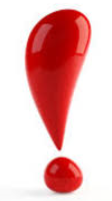 Kvíz - legislativa škol
1. Podpůrná opatření mají 4 stupně. 
NE (Vyhláška o vzdělávání žáků se speciálními vzdělávacími potřebami a žáků nadaných - 27/16)
2. Strategický dokument pro vzdělávání je Bílá kniha.
NE (web MŠMT)
3. Podpůrná opatření hradí rodiče a škola podle domluvy.
NE (Vyhláška 27/16)
4. Podpůrná opatření 1.a 2.stupně uplatňuje škola i bez doporučení ŠPZ.
NE (Vyhláška 27/16)
5. Před uplatňováním podpůrných opatření 2.-  5.stupně je třeba informovaný souhlas zákonných zástupců, případně zletilého žáka.
ANO (Vyhláška 27/16)
6. Speciálně pedagogickou péči musí zajišťovat pouze škola, kam žák dochází.
NE (Vyhláška 27/16)
7. PLPP se vytváří pro žáka na 1. stupni podpory.
ANO (Vyhláška 27/16)
8. Pro uplatnění PLPP není třeba písemný informovaný souhlas ZZ nebo zletilého žáka.
ANO (Vyhláška 27/16)
9. O revizi zprávy ŠPZ může požádat škola.
ANO (Školský zákon)
10. IVP vytváří škola na žádost rodičů, může být podpořeno doporučením ŠPZ.
NE (Školský zákon)
11. Doporučení podpůrných opatření může vydat i klinický psycholog.
NE (Školský zákon)
12. Jedním z podpůrných opatření může být i tlumočník českého znakového jazyka.
ANO (Vyhláška 27/16)
13. Školní matrika  obsahuje údaje o znevýhodnění dítěte, žáka nebo studenta uvedeném v § 16.
ANO (Školský zákon)
14. Nejvyšší počet žáků ve třídě je 30.
ANO (Vyhláška o základním vzdělávání a některých náležitostech plnění povinné školní docházky - 48/2005)
15. V období školního vyučování může ředitel školy ze závažných důvodů, zejména organizačních a technických, vyhlásit pro žáky nejvýše 6 volných dnů ve školním roce.
NE (Školský zákon)
16. Při akcích konaných mimo místo, kde škola uskutečňuje vzdělávání, nesmí na jednu osobu zajišťující bezpečnost a ochranu zdraví žáků připadnout více než 25 žáků.
ANO (Vyhláška 48/2005)
17. Akci mimo školu oznámí škola rodičům nejpozději dva dny před konáním.
NE (Vyhláška 48/2005)
18. Škola se rozhodne, jaký bude její vyučovací jazyk a oznámí tuto skutečnost zřizovateli.
NE (Školský zákon)
19. V knize úrazů se neuvádí s ohledem na GDPR jméno dítěte, je evidováno pouze pořadové číslo.
NE (Vyhláška o evidenci úrazů dětí, žáků a studentů – 64/2005)
20. Školní družina vykonává svou činnost pouze v období školního vyučování.
NE (Vyhláška o zájmovém vzdělávání – 74/2005)
21. Podzimní prázdniny mohou trvat 2-3 dny.
NE (Vyhláška o organizaci školního roku – 16/2005)